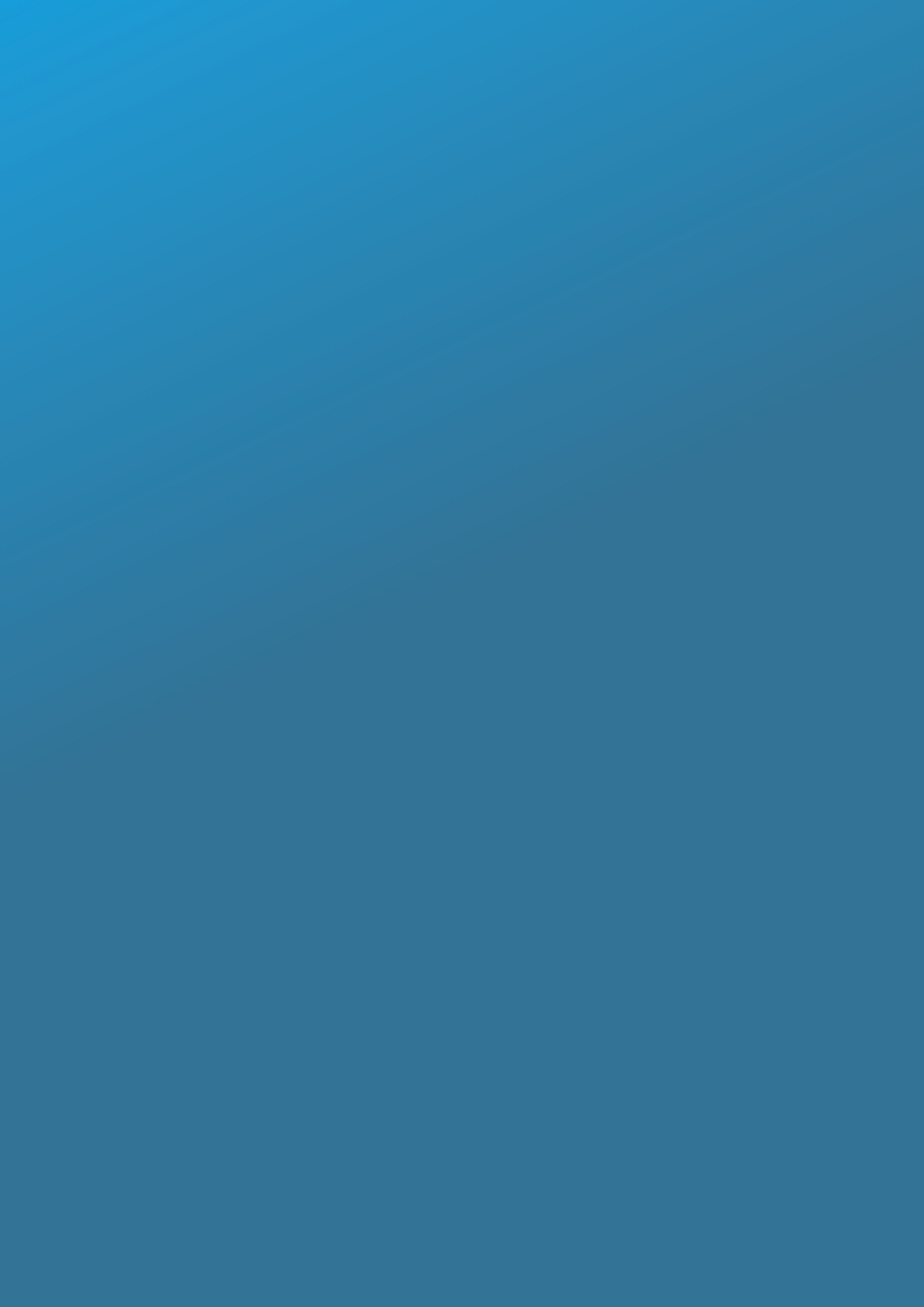 Reshaping the Saleable Experience for the Domestic Market

Restaurants & Bars Template


COVID-19 Sales & Marketing for Recovery
DRIVING DOMESTIC SALES

Attention | Interest | Desire | Reassure | Action
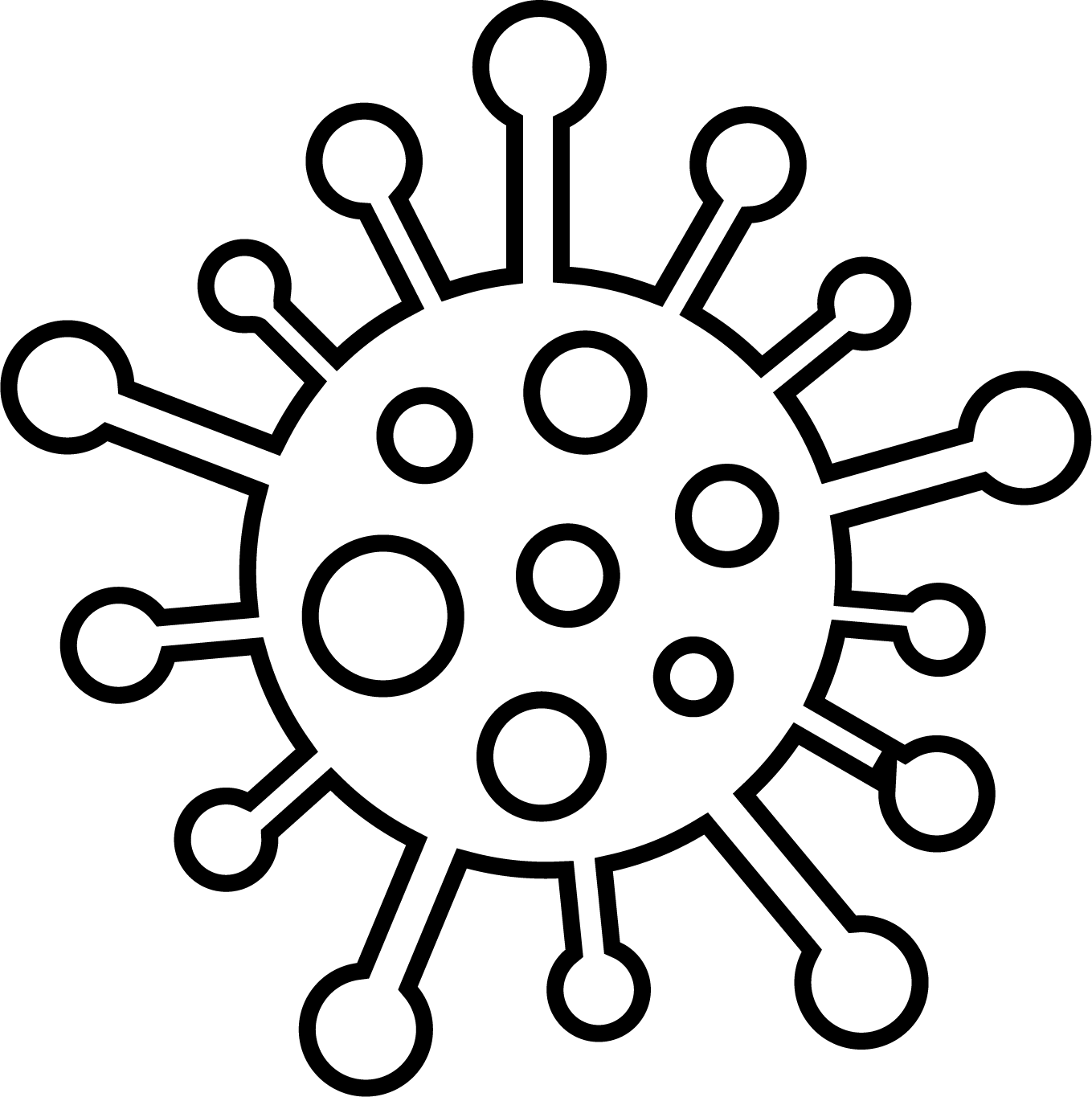 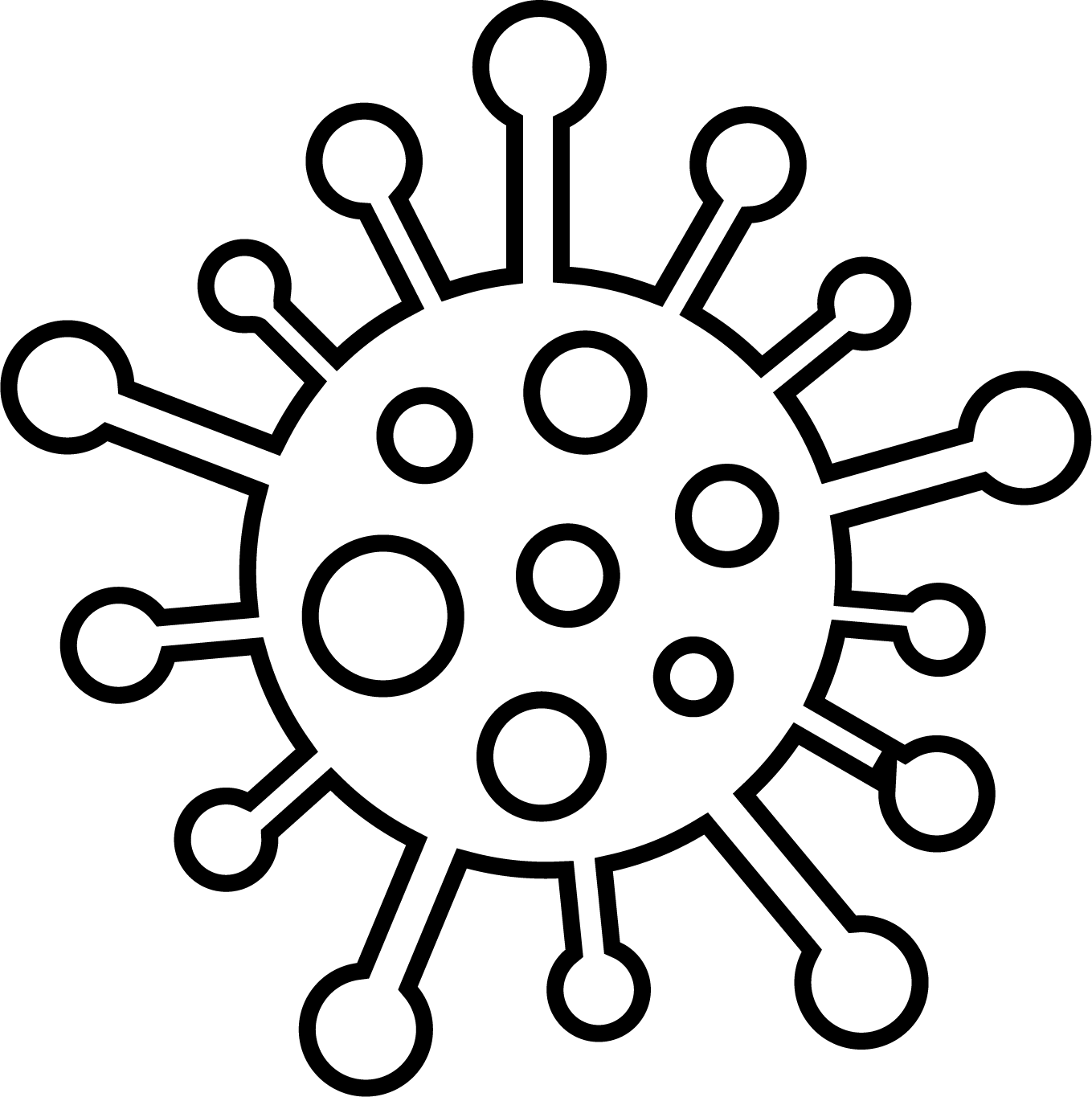 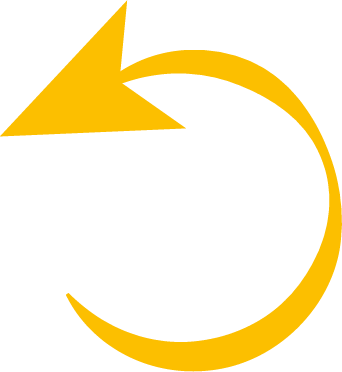 I
Driving Domestic Sales
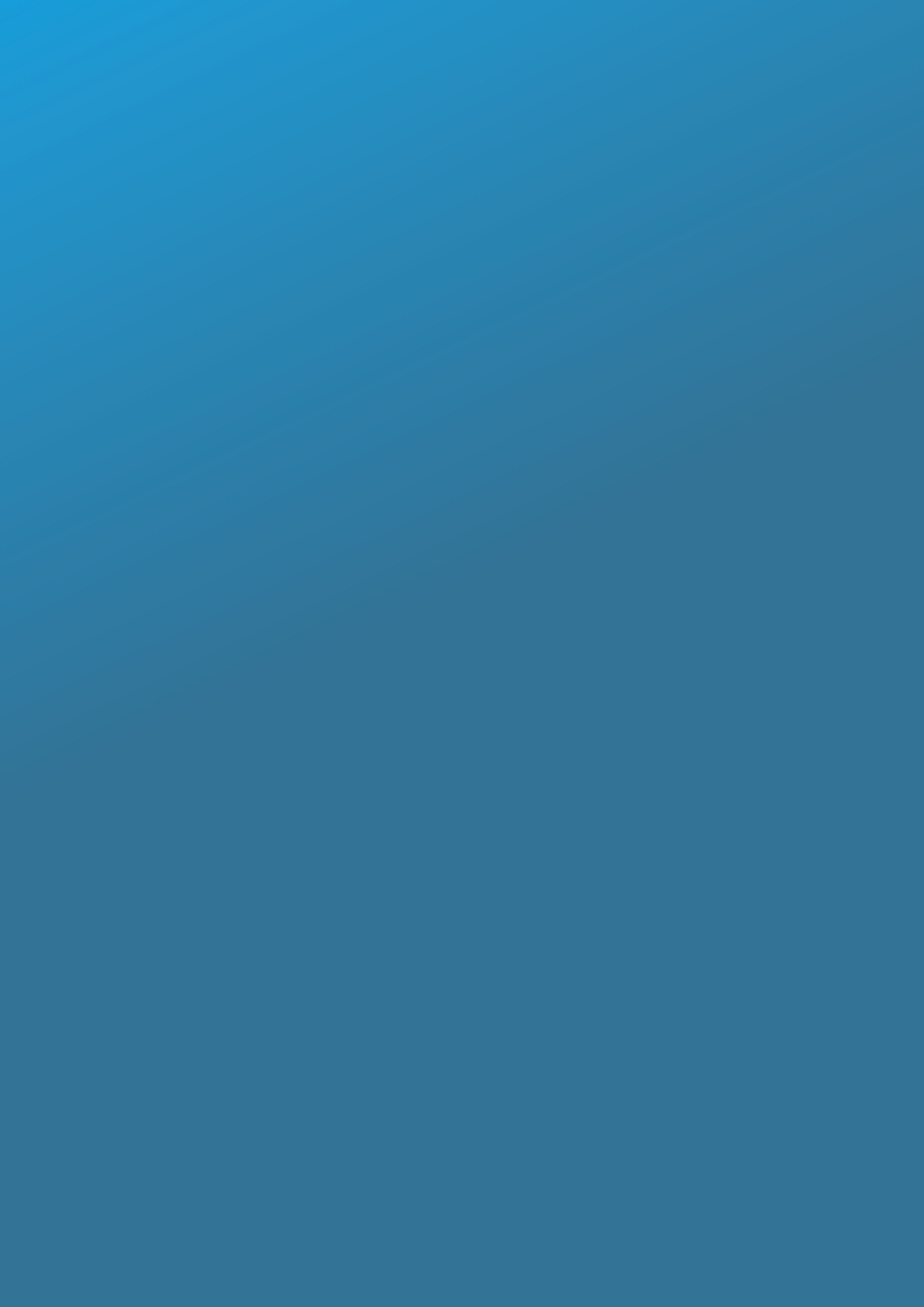 INTRODUCTION

The following template can be used to reshape your saleable experiences for the domestic market. Before using the template, please refer to the following accompanying documents:

Guidance Note: Reshaping the Saleable Experience for the Domestic Market

Good Practice Example Experiences for the Domestic Market – Restaurants & Bars
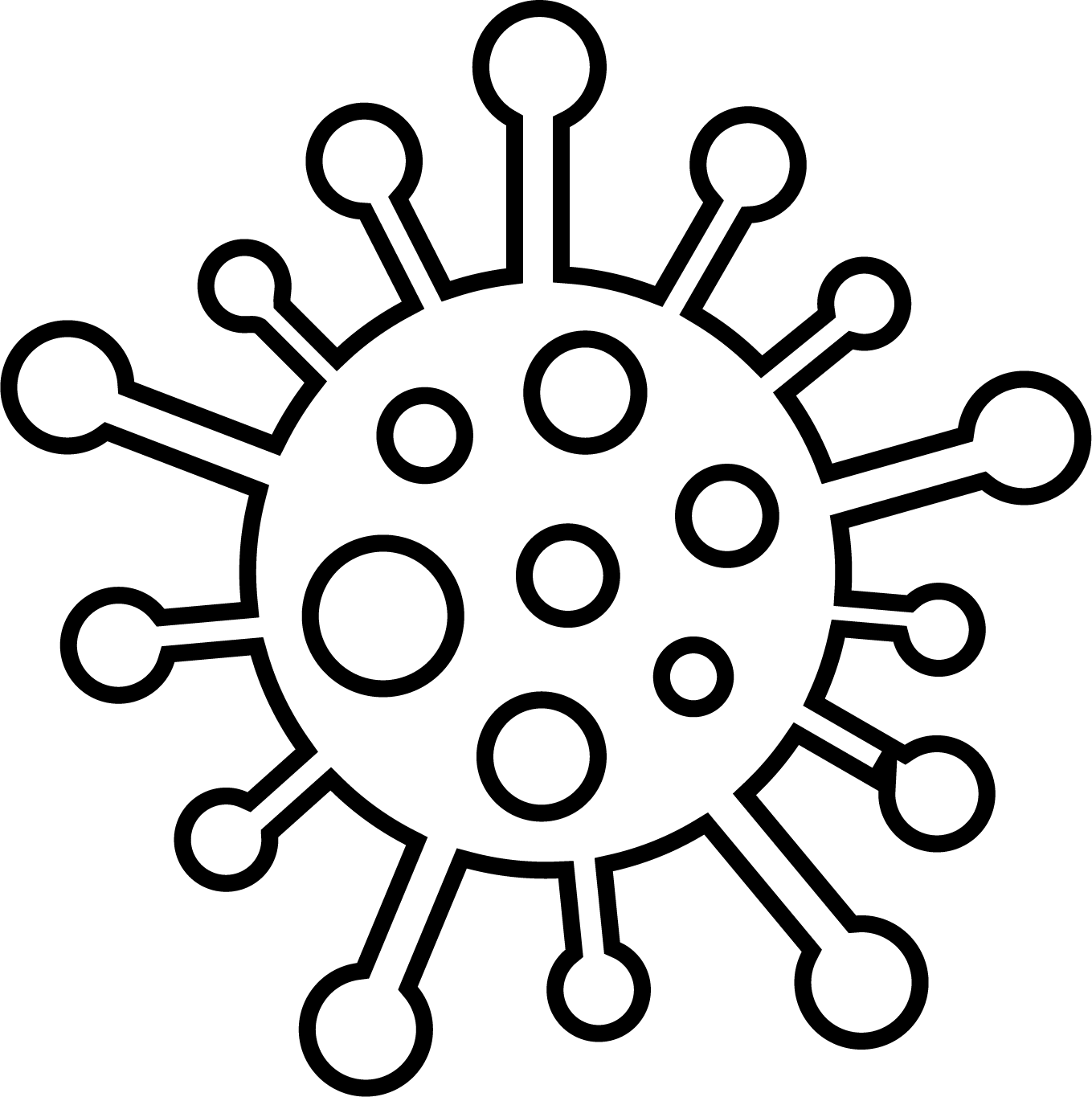 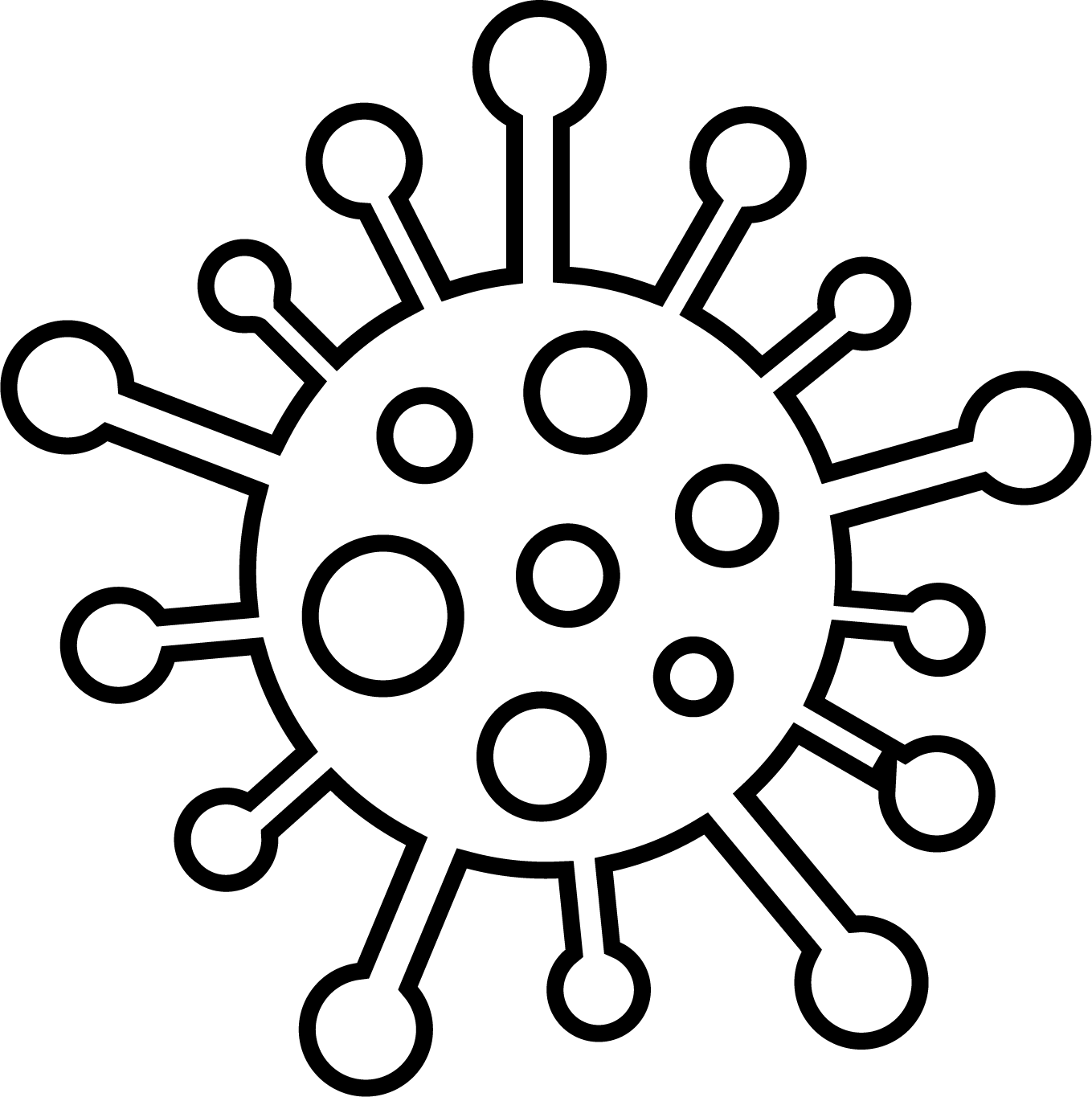 2
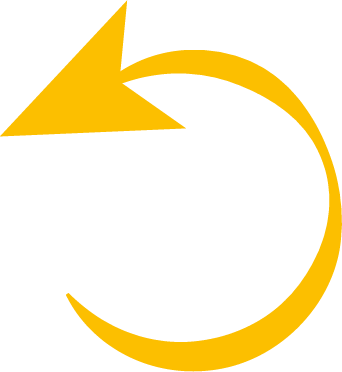 I
Driving Domestic Sales
1. Insert Destination Experience Brand
2. Insert your business brand and choose an excellent header image that reflects your business offering
3. Define the offering a Unique Selling Point (USP) of your tourism experience, with one sentence and key words that are compelling for a domestic audience
4. Insert a paragraph that enables a third-party business to refer/sell your tourism business. Rather than one long paragraph, it is useful to break the text into a short paragraph and highlights, so that it is easier to understand and read.
3
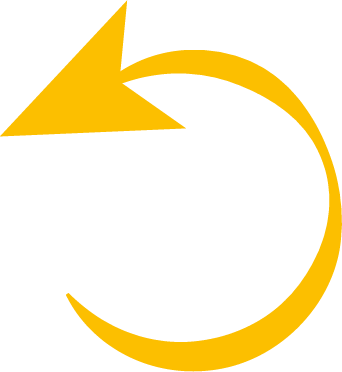 I
Driving Domestic Sales
5. Clearly itemise your sample food menu in the grid below

Itemise inclusions in the named dining option
If you offer private dining/events you can note it here
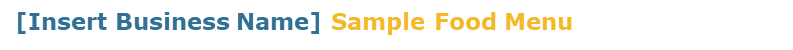 4
6. Clearly itemise your drinks menu in the grid below

Name the drink 
Describe the drink and note measurement size
List the number of units and public price per drink
[Insert Business Name] Sample Drinks Menu
7. Create a General Information Page noting key information such as booking details, opening / closing hours and location map

8. Include your business COVID-19 policies
9. Add strong imagery to blank spaces in the document to reinforce the offering

10. Ensure correct contact details are included

11. Format the document to ensure all is clear, in order, on the correct page and that pages are numbered.